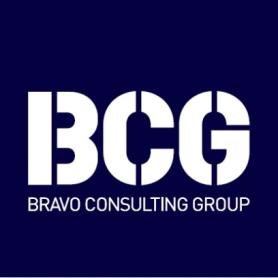 Executive summary CARTAGENA
Prepared for
PUMA ENERGY
by
Bravo Consulting Group, Inc.
October 2014
Market area
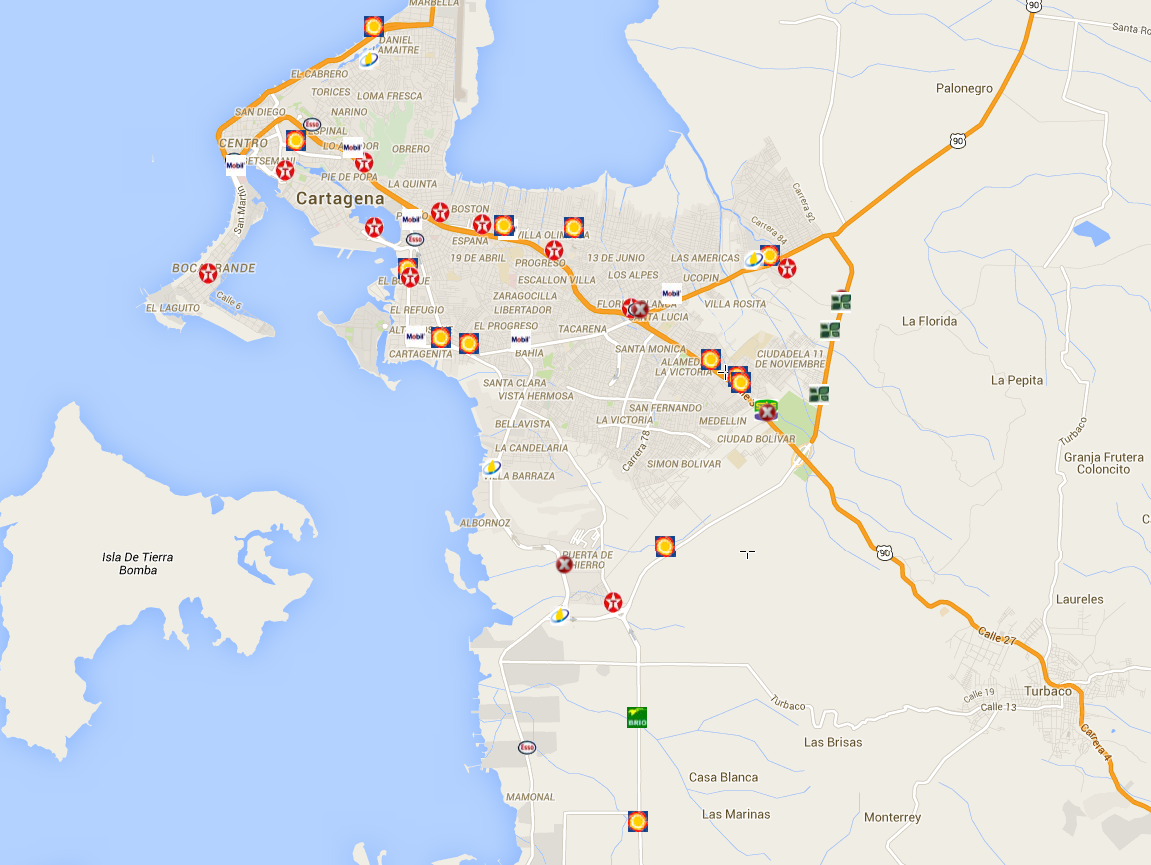 Bravo Consulting Group
Market summary - gasoline
gasoline shares - 2014
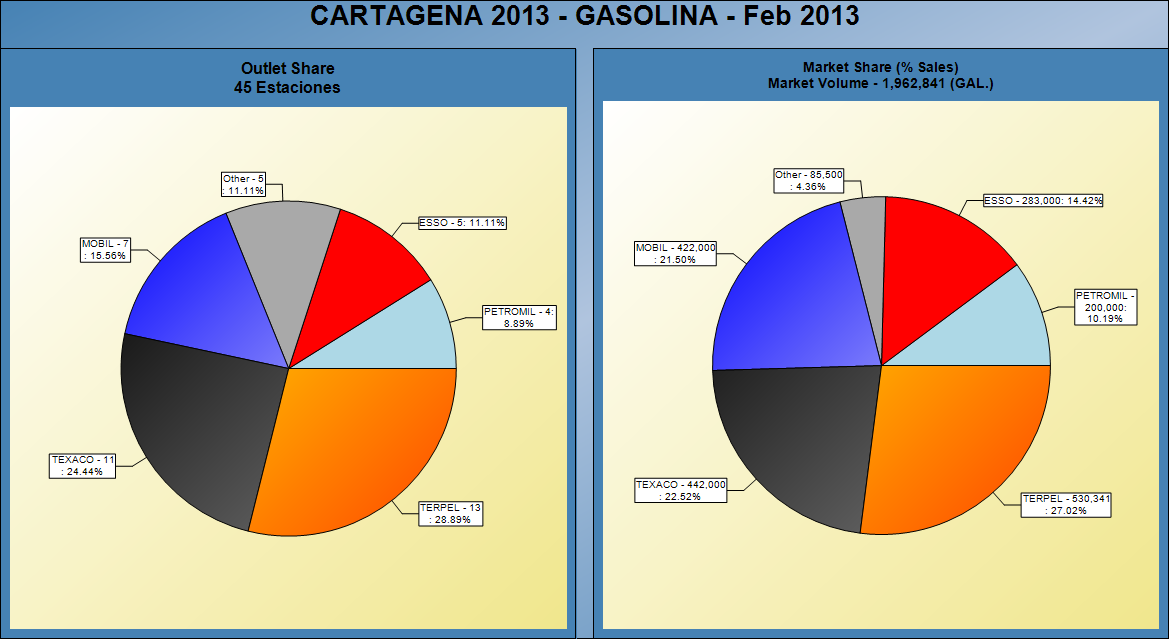 Gasoline market effectiveness
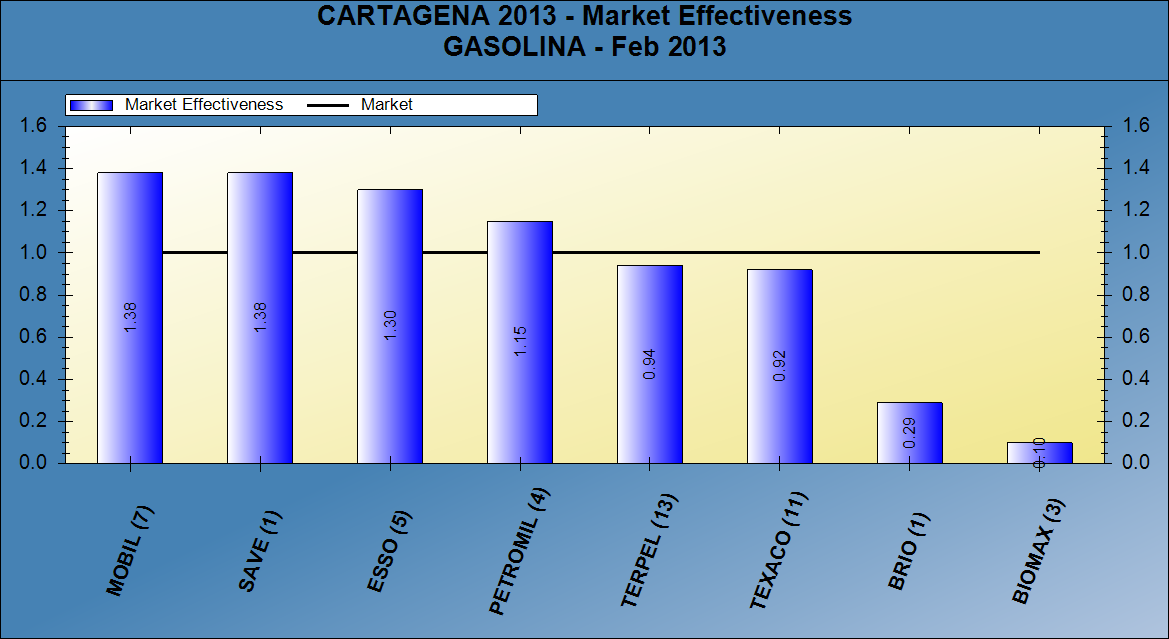 Gasoline average volumes
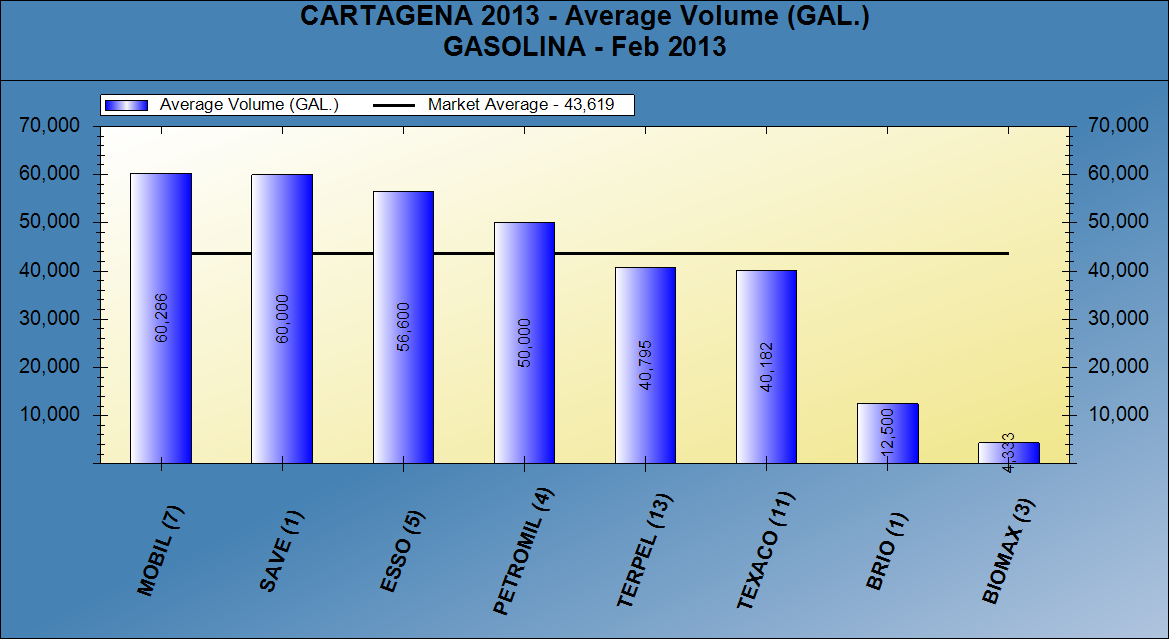 Location volume - gasoline
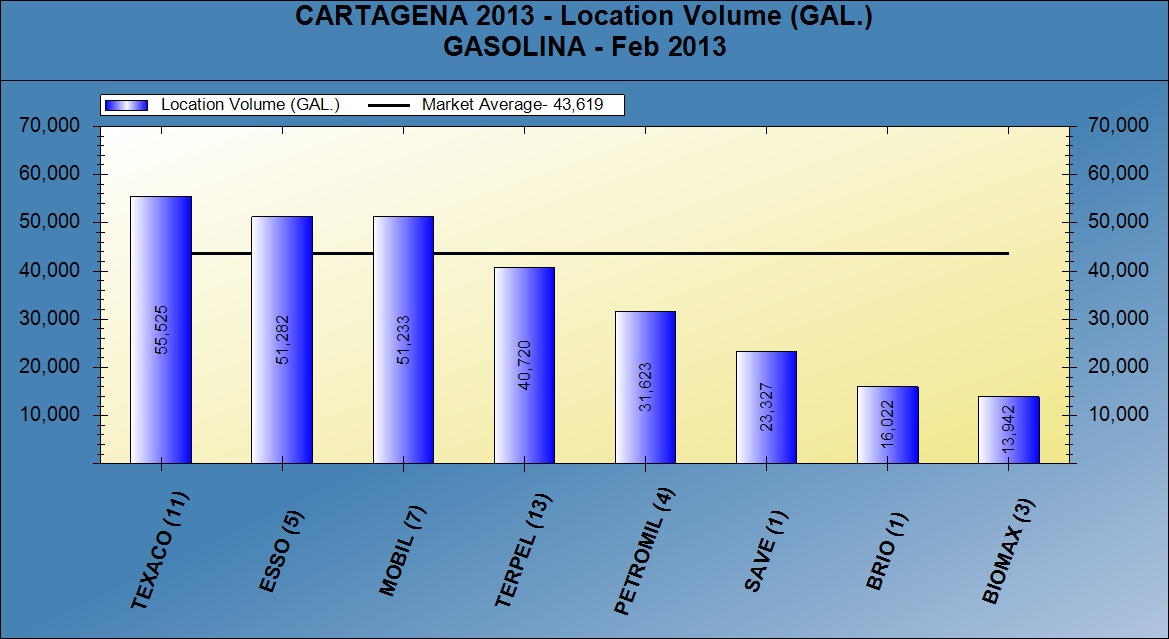 Location volume effectiveness - gasoline
Facility score - gasoline
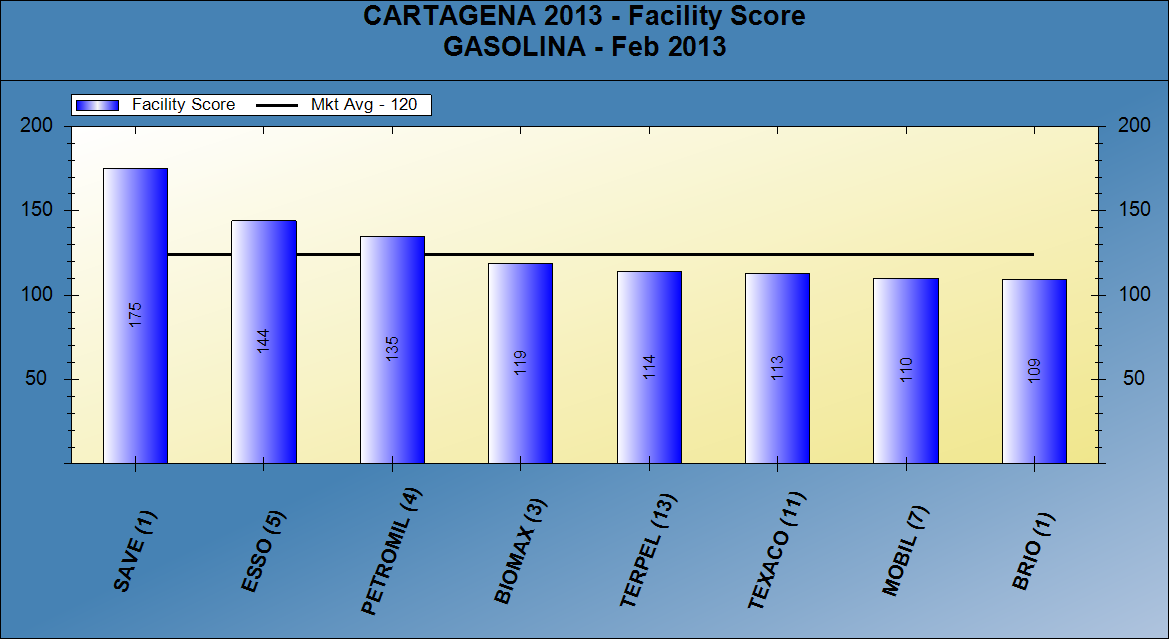 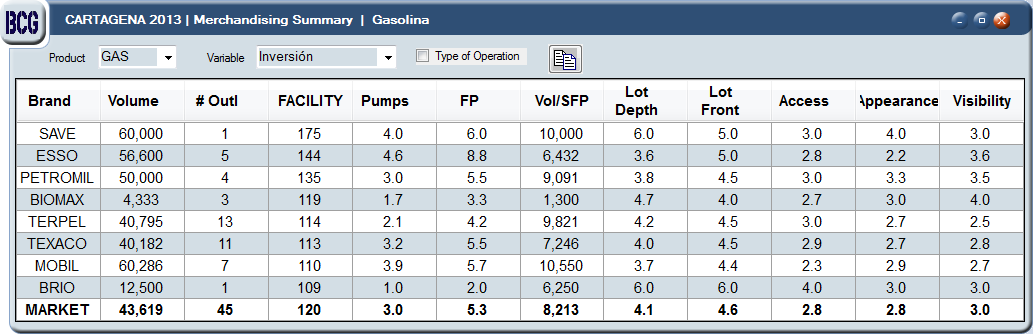 Brand contribution - gasoline
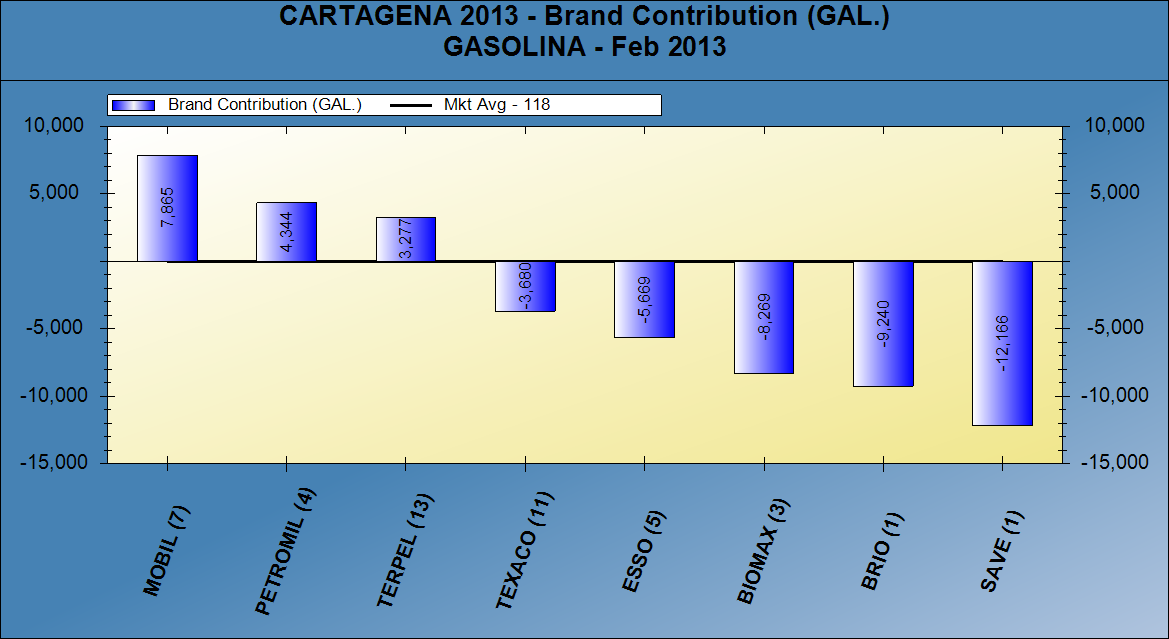 Merchandising score - gasoline
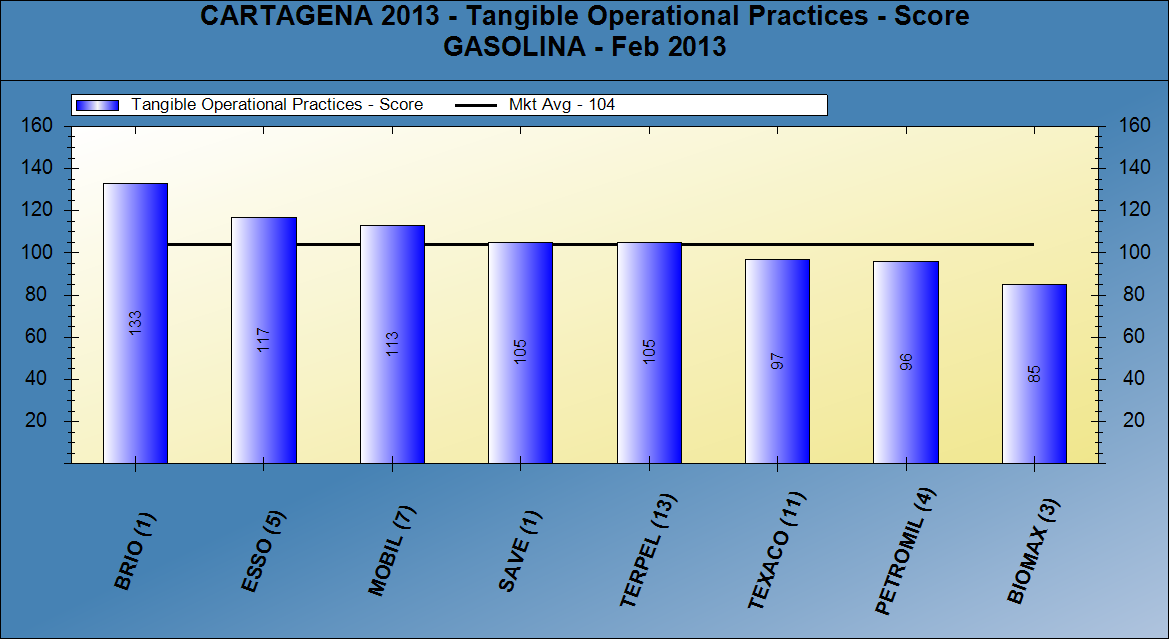 Pricing posture - gasoline
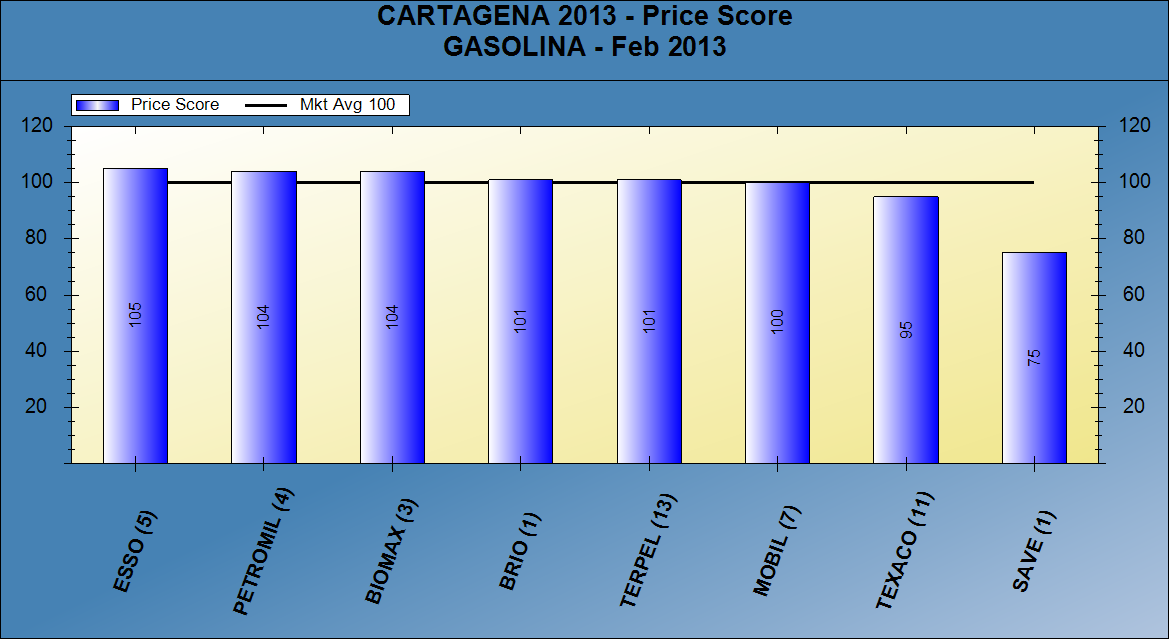 Price thematic map - gasoline
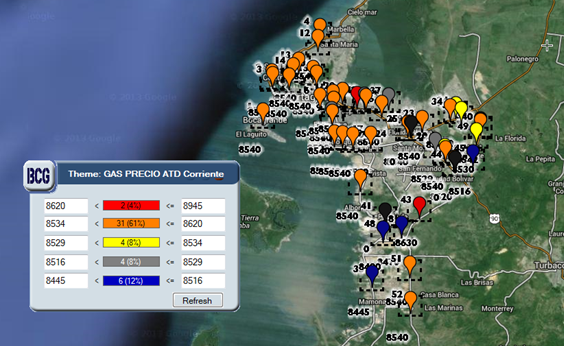 dealer (intangible) contribution - gasoline
Brand performance - gasoline
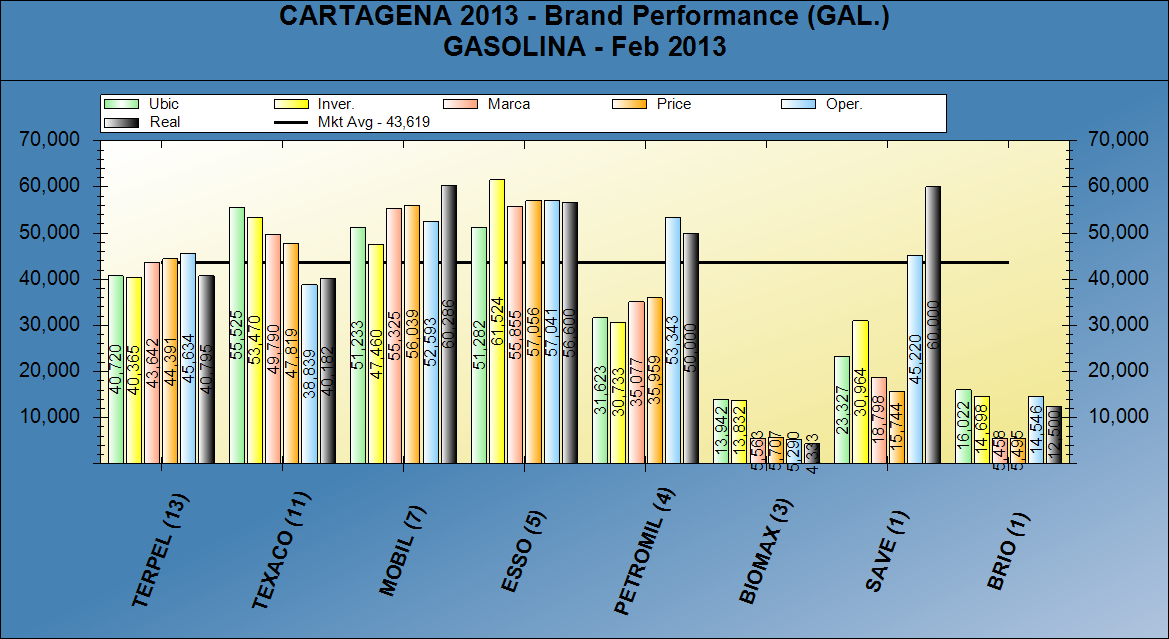 Market summary - gasoline
Bravo Consulting group
Market summary - diesel
diesel shares - 2014
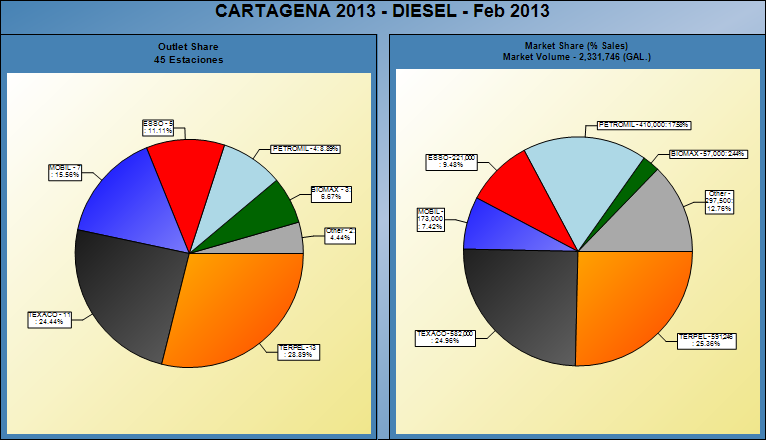 market effectiveness - diesel
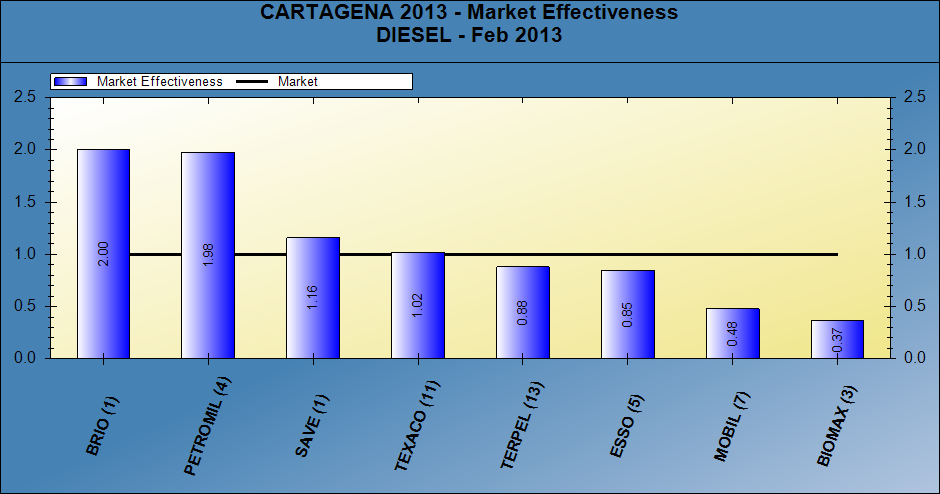 average volumes - diesel
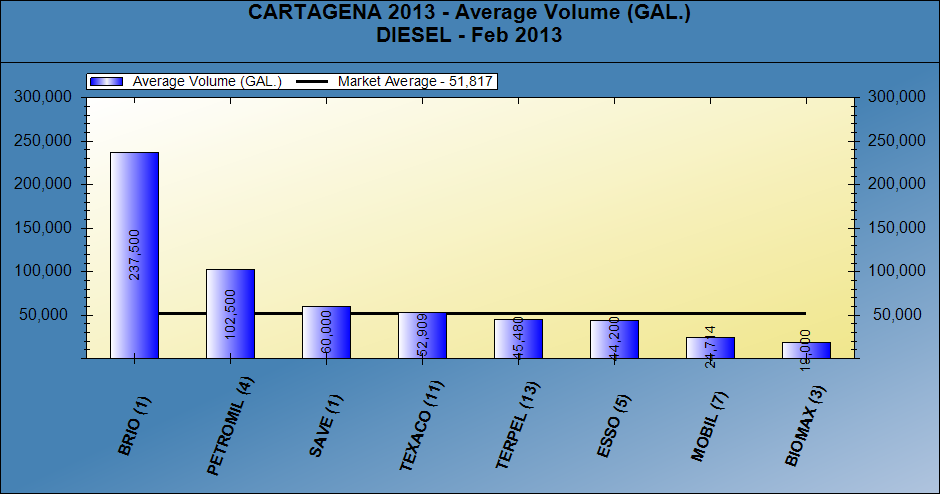 Location volume - diesel
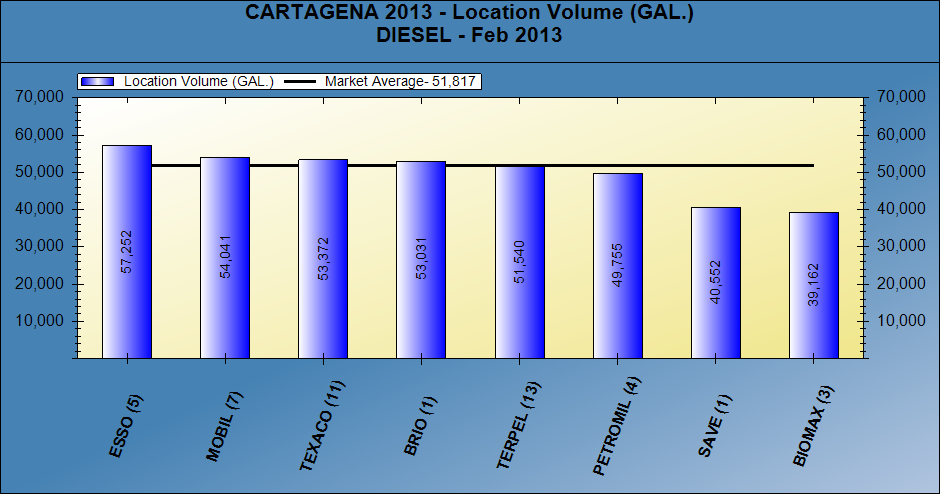 Location effectiveness - diesel
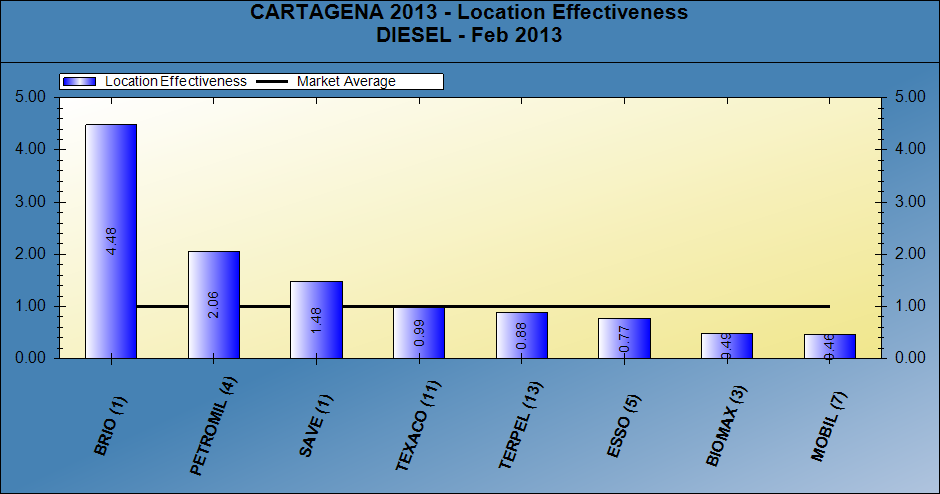 Facility score - diesel
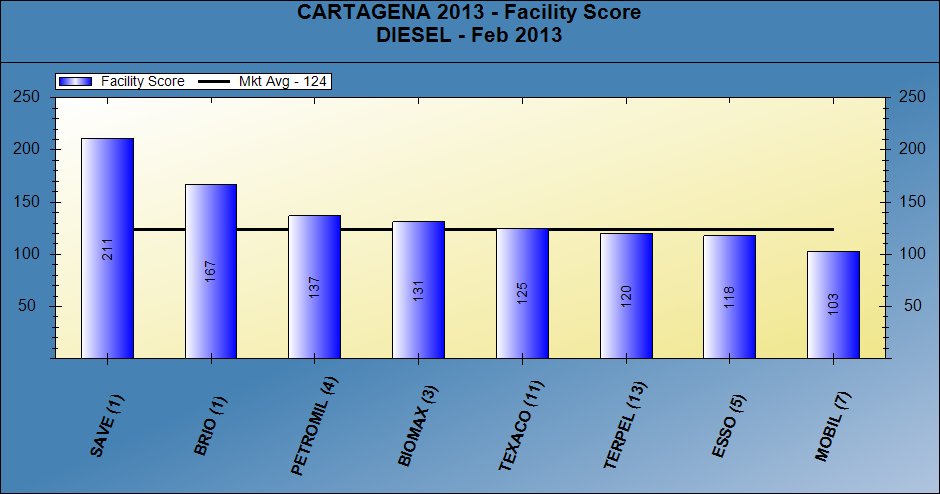 Brand consistency - diesel
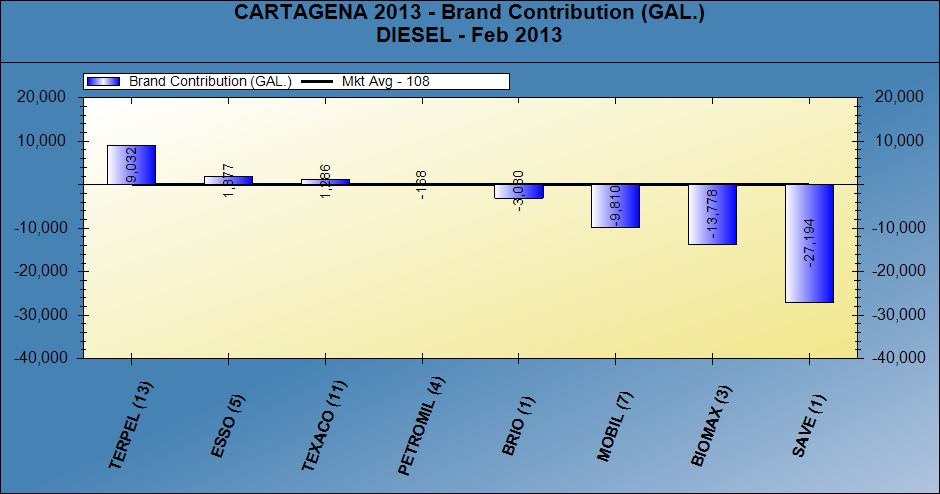 Merchandising score - diesel
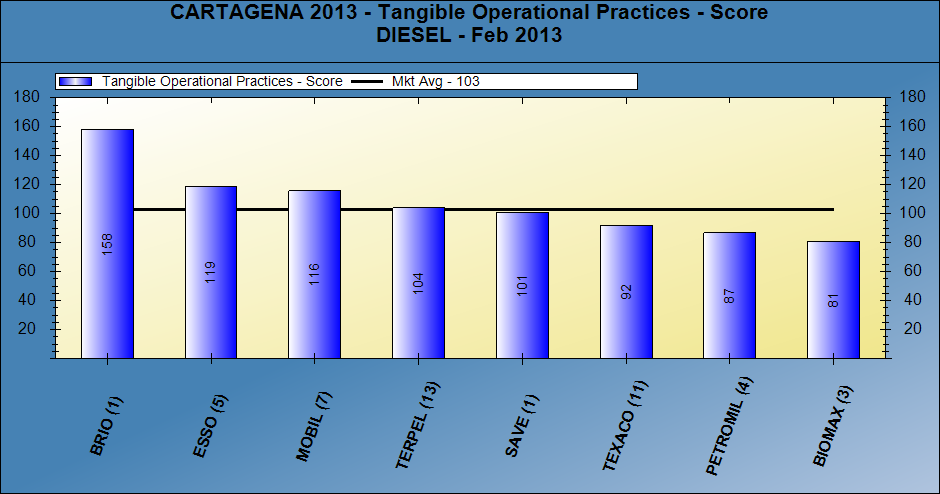 Price score - diesel
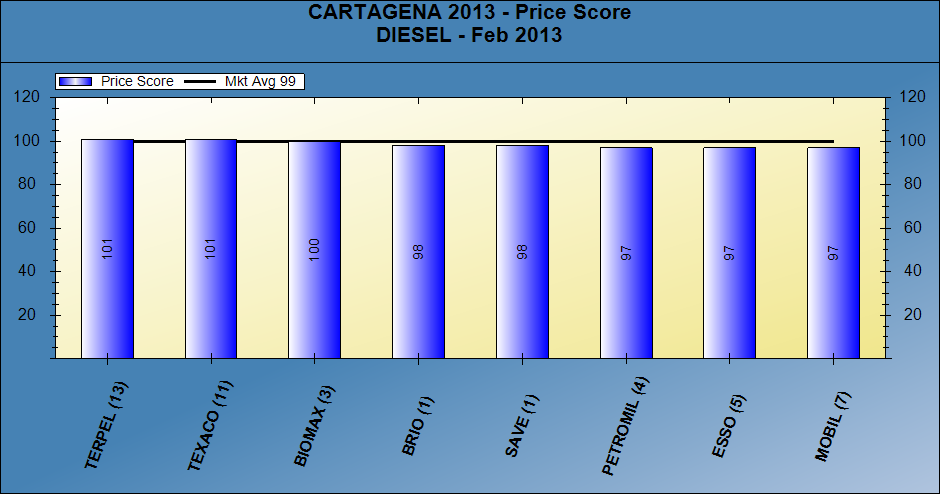 Price thematic map - diesel
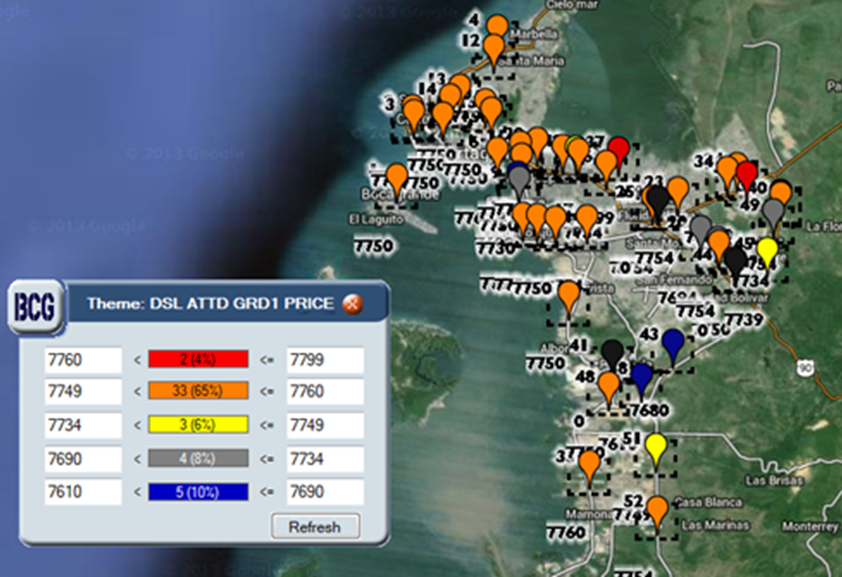 Operational effectiveness - diesel
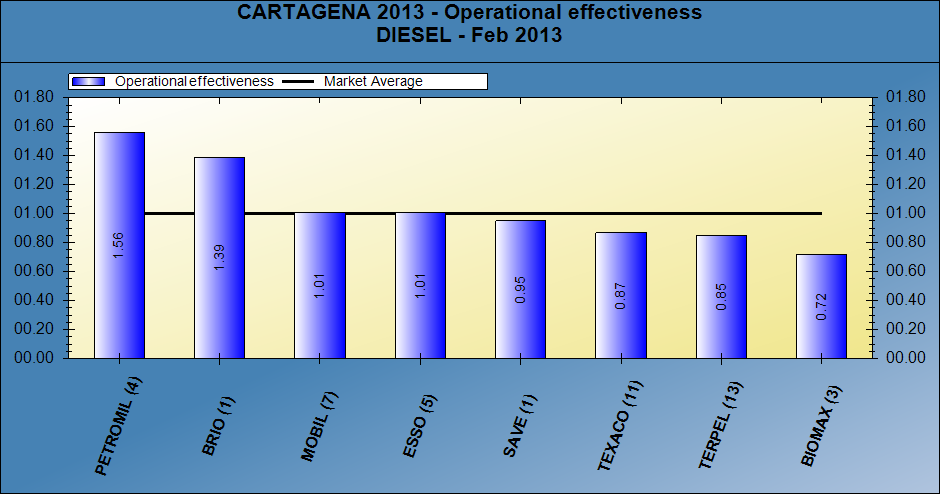 Brand performance - diesel
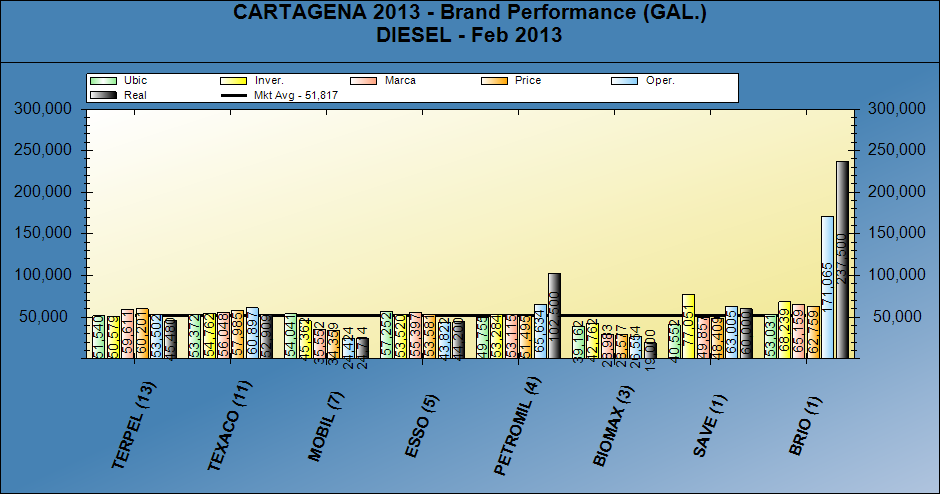 Market summary - diesel
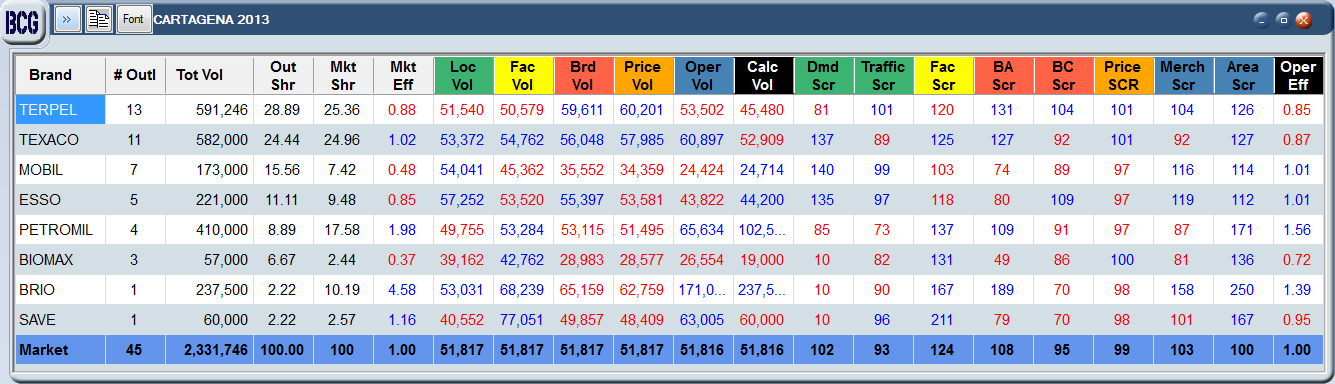 Bravo Consulting group
Performance analysis gasoline & diesel
Performance analysis– Gasoline & Diesel
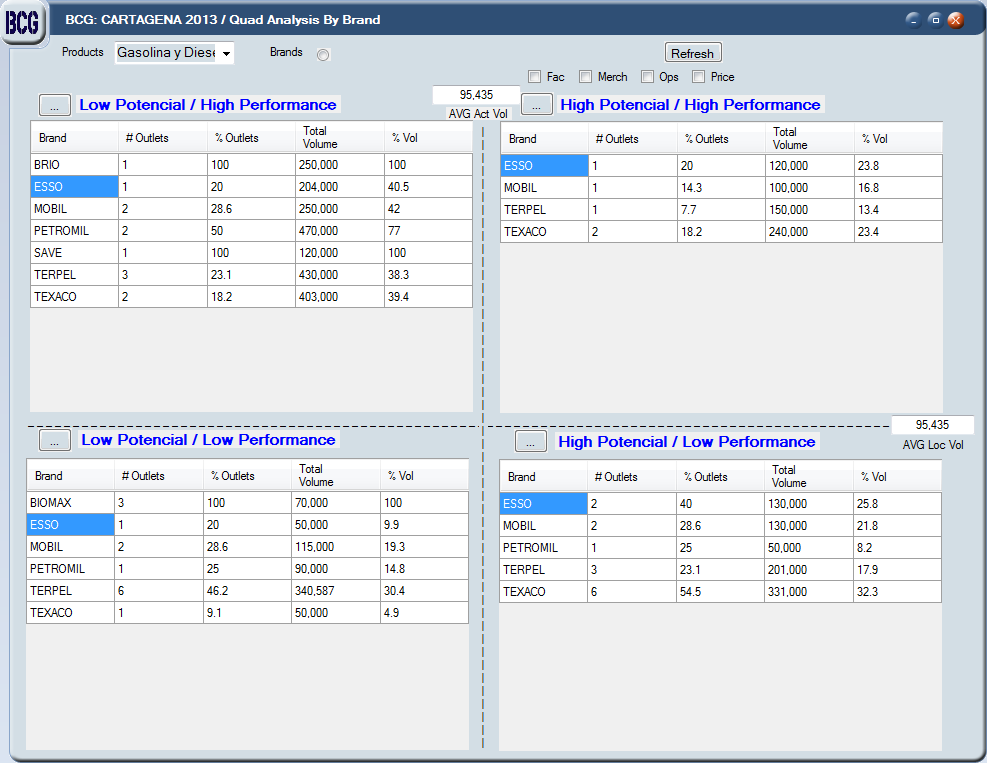 Bravo Consulting group
Market summary - GNV
GNV shares - 2014
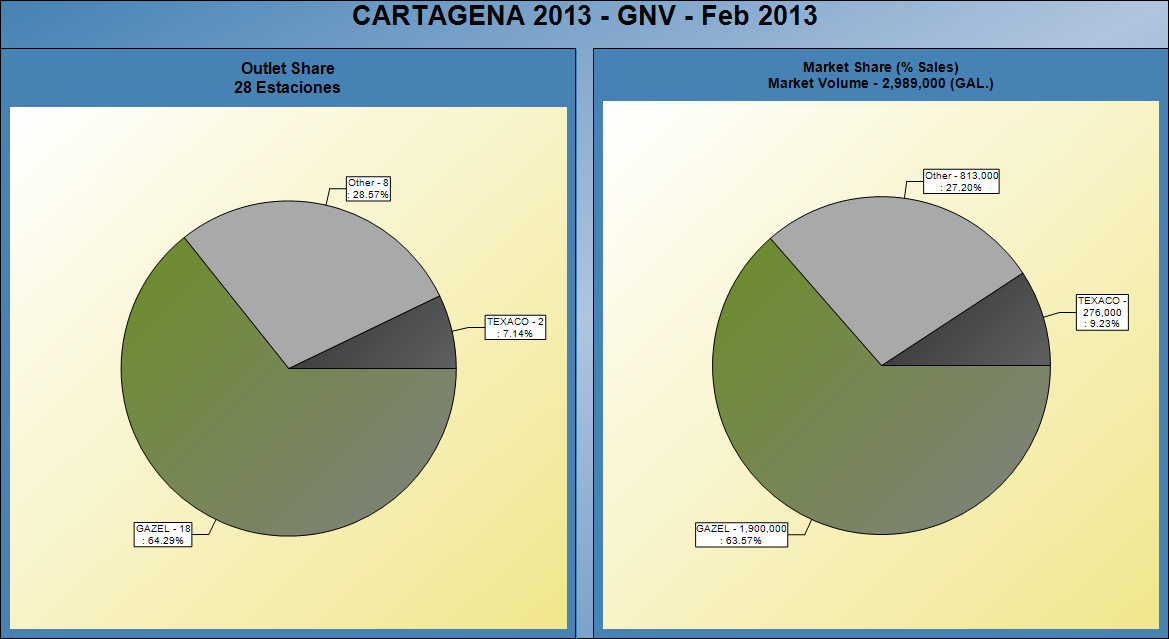 market effectiveness - Gnv
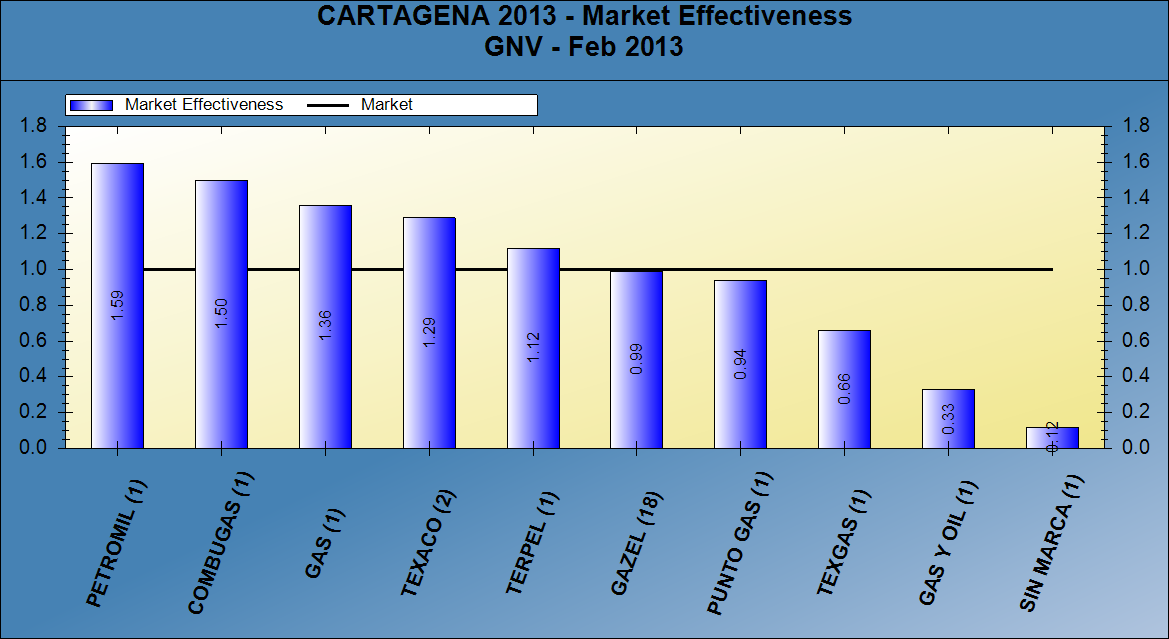 Average volume - gnv
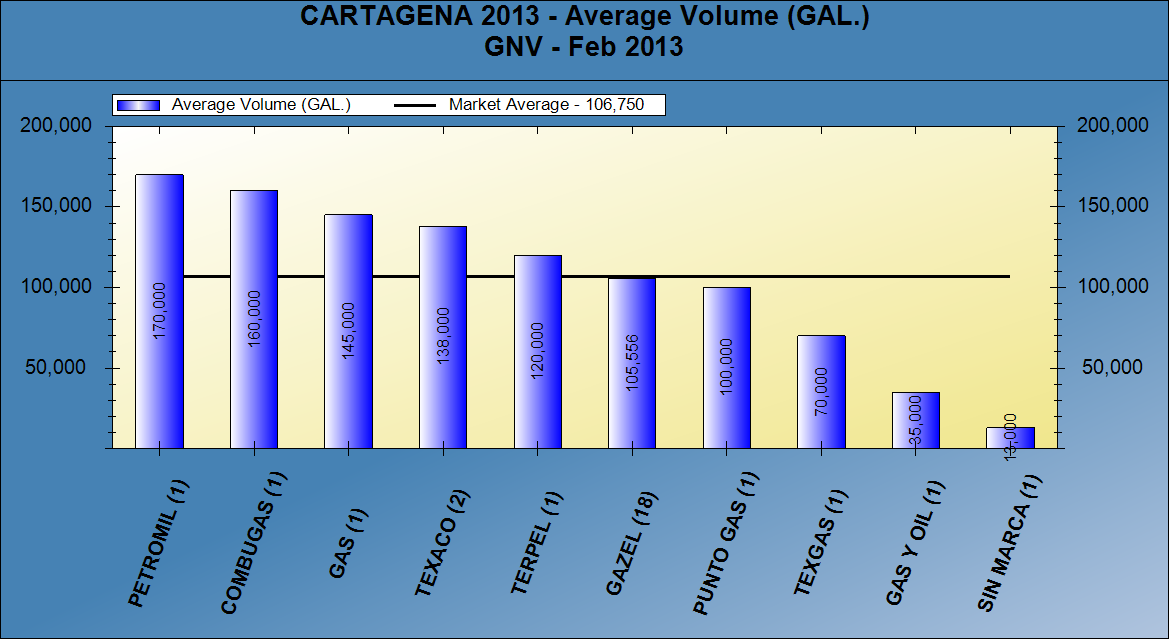 Location volume - gnv
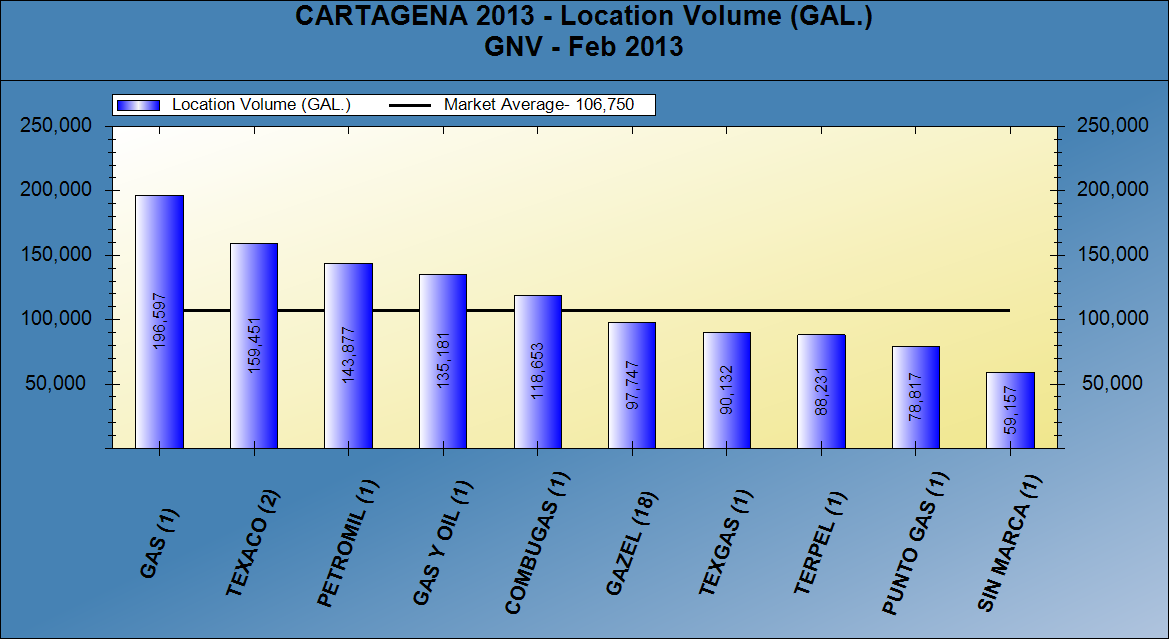 Location effectiveness - gnv
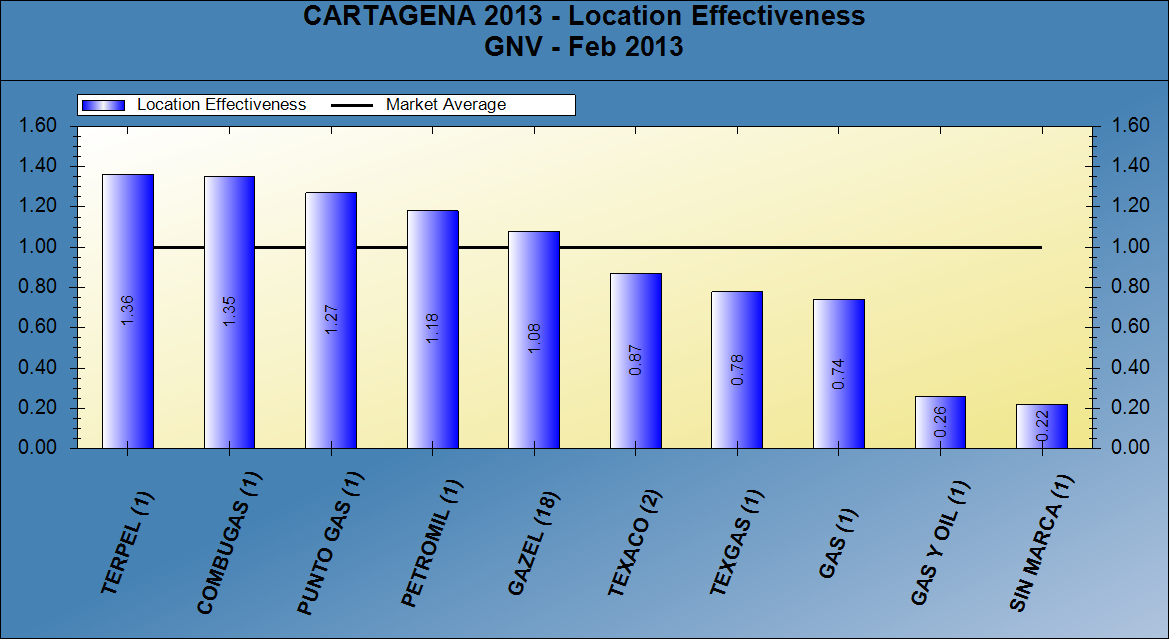 Facility score - gnv
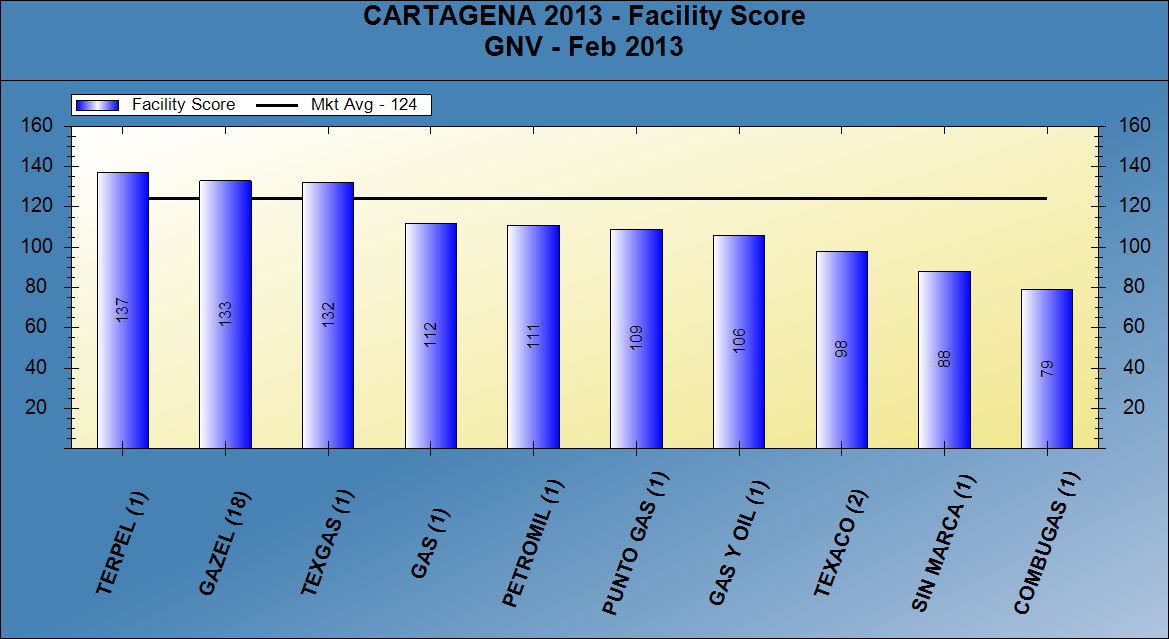 Brand consistency - gnv
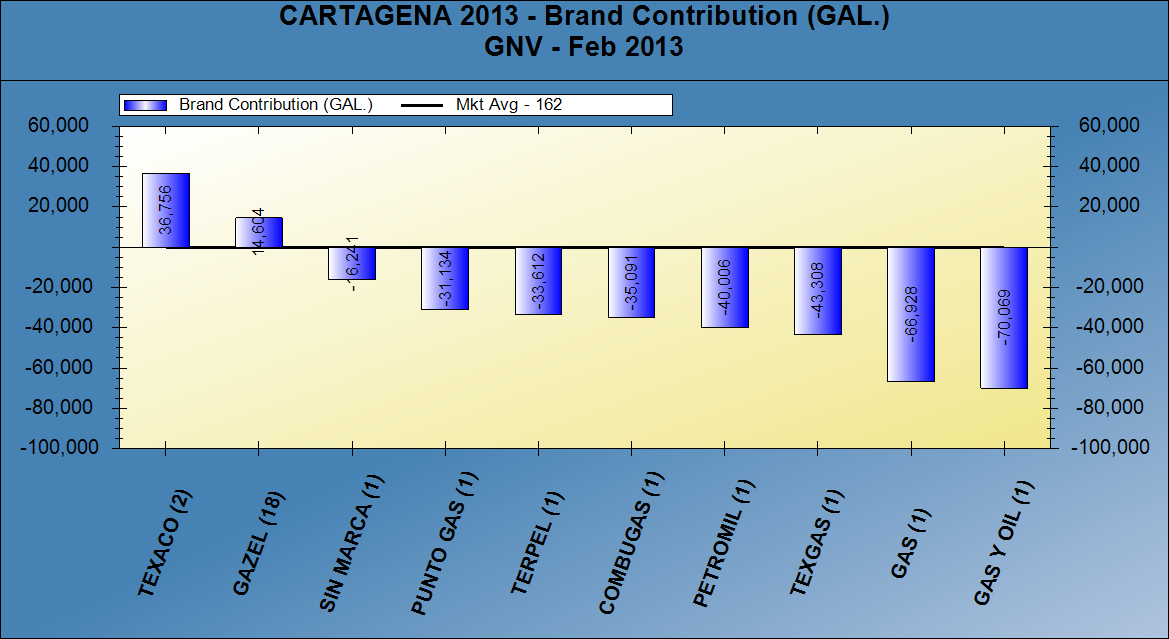 Merchandising score - GNV
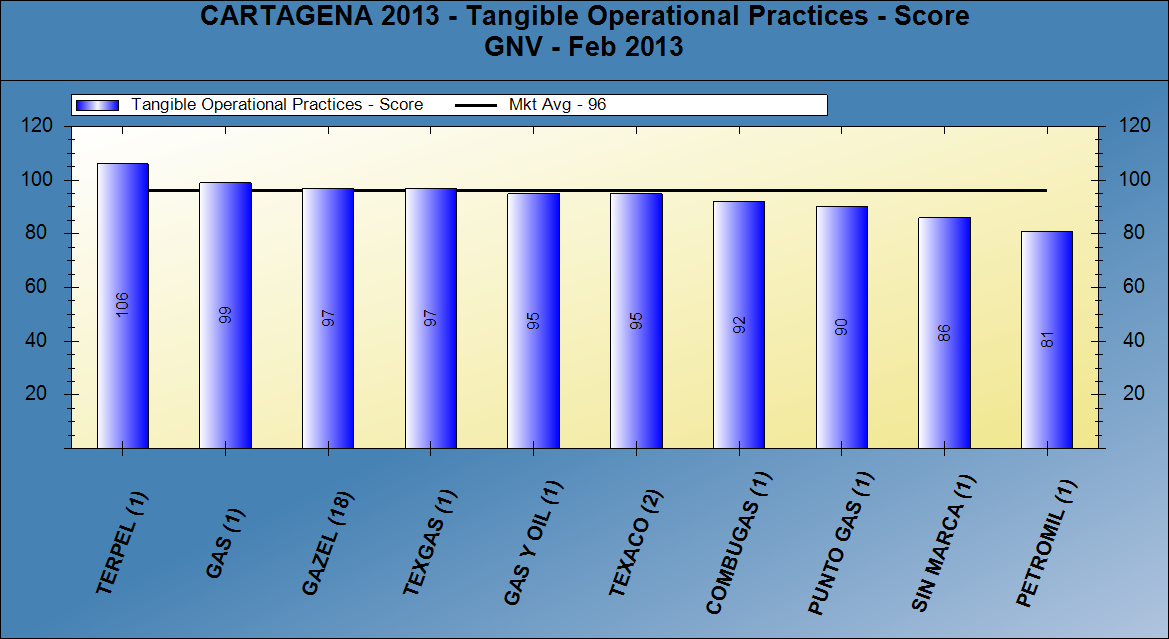 Price posture - gnv
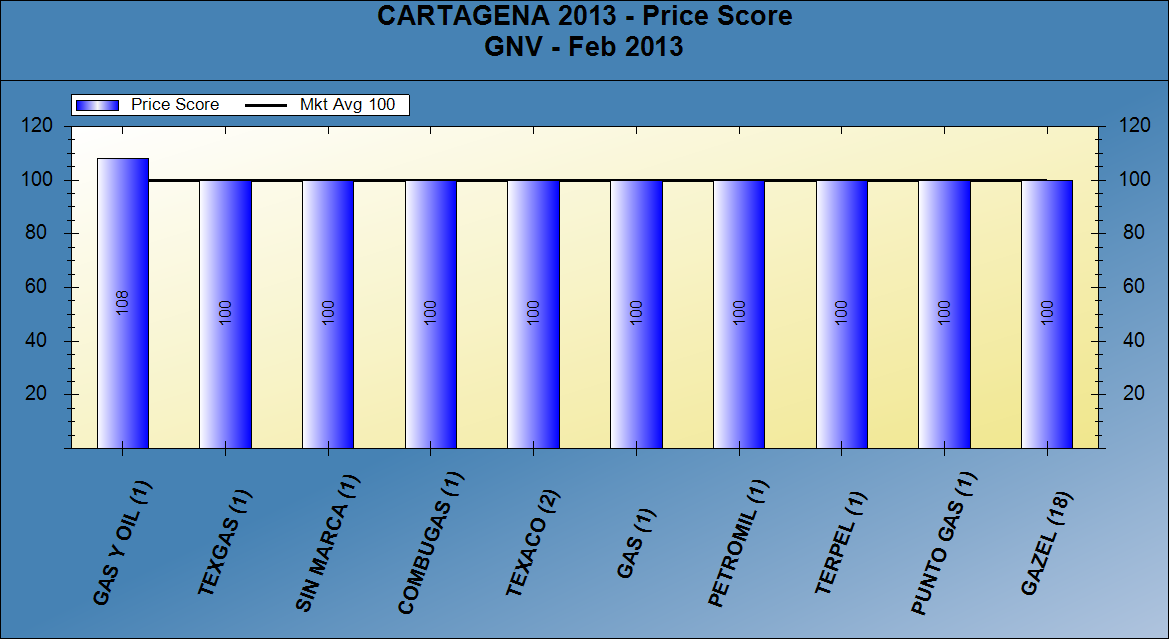 Price thematic map - gasoline
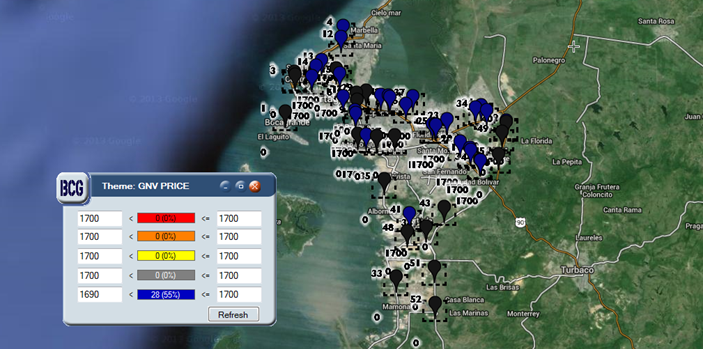 Operational effectiveness - gnv
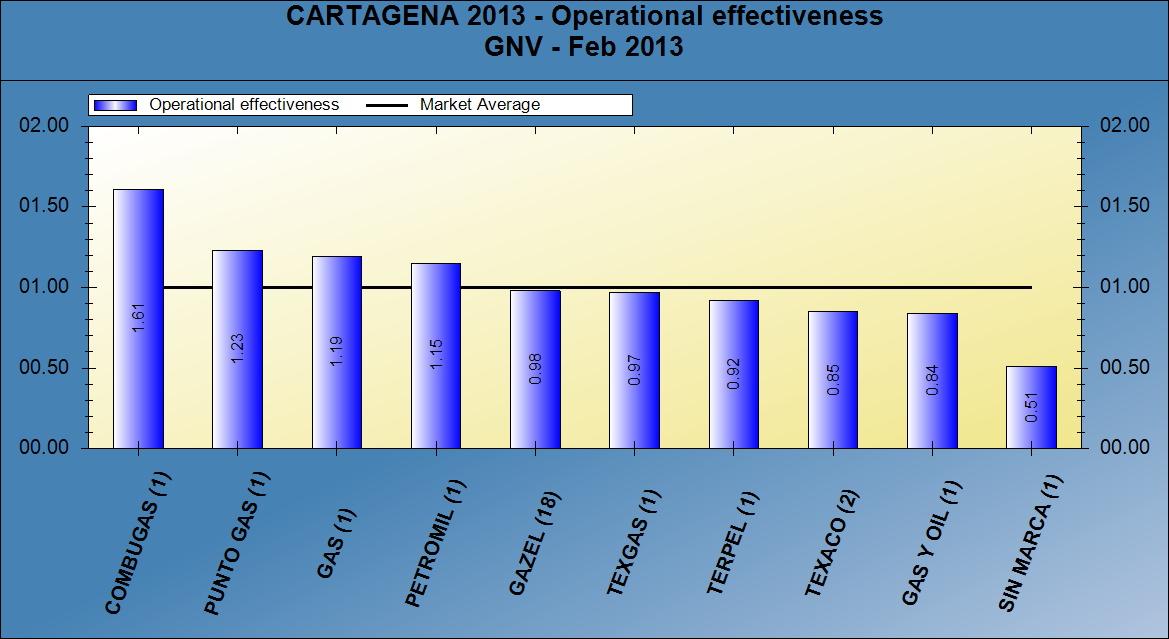 Brand performance - gnv
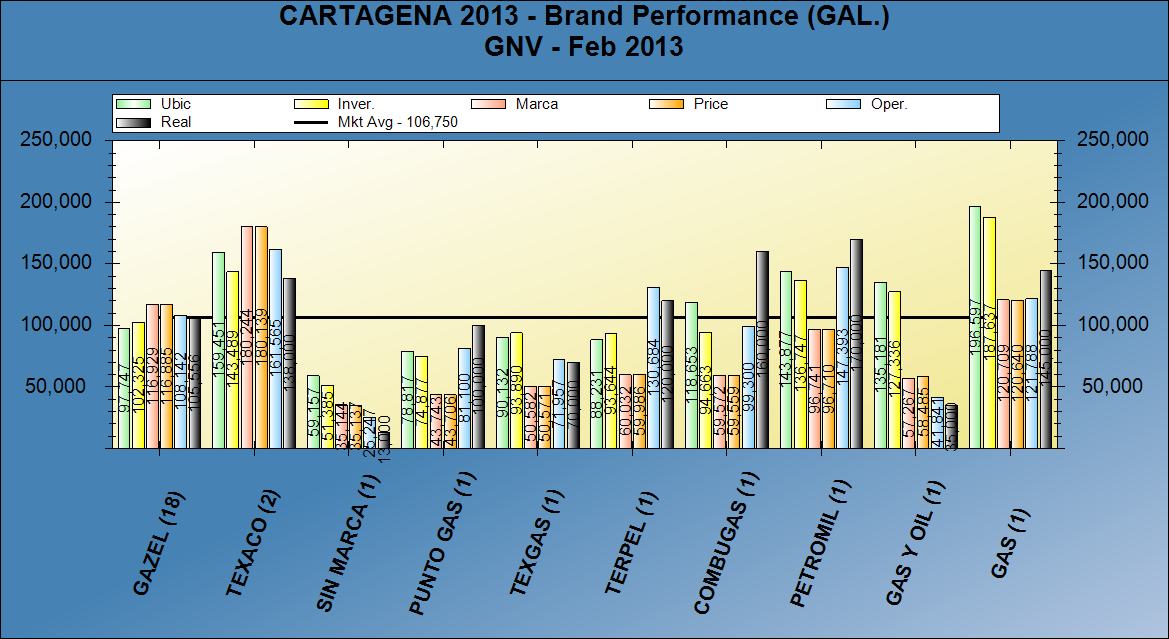 Market summary - gnv
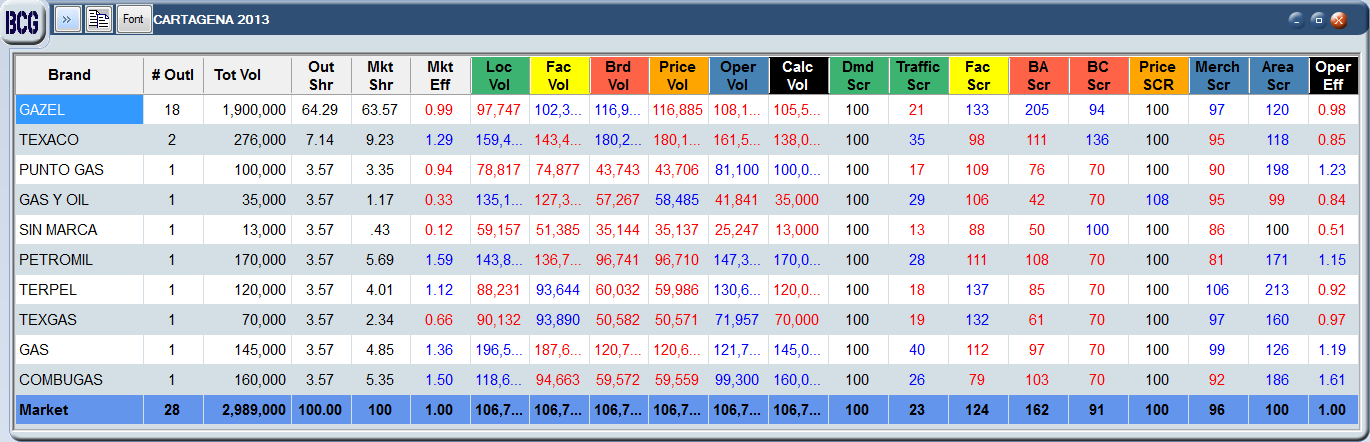